Consultoría para Gobiernos Municipales
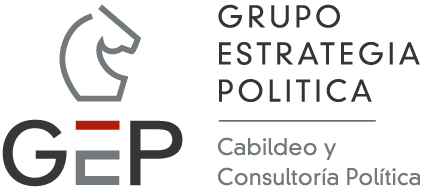 Baja California
 Agosto 2016
1
GESTIÓN DE RECURSOS 
PARA MUNICIPIOS 2016
Gestión de Recursos para Municipios
I. La Hacienda Pública Municipal 

II. Inversión Pública Municipal

III. Fuentes de financiamiento

IV. Cabildeo y Gestión de Recursos
I. La Hacienda Pública Municipal
Atención a Necesidades del Gobierno Local
Pero, ¿Con que recursos?
I. La Hacienda Pública Municipal
La Hacienda Pública Municipal es el conjunto de bienes patrimoniales y recursos financieros con que cuenta el H. Ayuntamiento, así como la distribución y aplicación mediante el gasto público, para el cumplimiento de sus fines.
I. La Hacienda Pública Municipal
II. Inversión Pública Municipal
Proceso de Inversión Pública Municipal
II. Inversión Pública Municipal
Para que nos sirve la alineación de los Planes de Desarrollo:

a)Mayor impacto de las políticas públicas,

b) Conjuntar  coherente y coordinadamente los esfuerzos entre los diferentes órdenes de gobierno,

b)Fortalecer la gestión de los programas y recursos públicos,

c) Acceder a recursos federales y estatales,

d) Acceder a recursos internacionales.
Es un conjunto de MEDIOS movilizados en forma COORDINADA para alcanzar OBJETIVOS determinados previamente
En llevar a cabo una ACCION
Un proyecto es un instrumento de ANTICIPACION y de ORIENTACION  de la acción
Es un instrumento para MODIFICAR la realidad del momento
II. Inversión Pública Municipal
Qué es un Proyecto.
Un proyecto es un conjunto de acciones planificadas y relacionadas entre sí, limitadas en tiempo y espacio, inscrito en un determinado medio ecológico, económico, sociológico, cultural y político, que utiliza recursos para resolver un problema concreto o bien para aprovechar una oportunidad de inversión
II. Inversión Pública Municipal
Un Proyecto requiere de:
II. Inversión Pública Municipal
Proyectos Municipales:
Proyectos regionales o intermunicipales
Proyectos integrales de Pavimentación
Proyectos de Agua potable, drenaje y alcantarillado
Proyectos integrales de Alumbrado Público
Plantas de Tratamiento de Aguas Residuales
Construcción y rehabilitación de Infraestructura Social Municipal (Cultura, Deporte, Espacios Públicos)
Proyectos de Medio Ambiente
Infraestructura Turística
II. Inversión Pública Municipal
Características de la Ficha Técnica – SHCP:
1.- Información general del PPI.;
2.- Alineación estratégica;
3.- Análisis de la situación actual;
4.- Análisis de la situación sin proyecto;
5.- Justificación de la alternativa de solución seleccionada;
6.- Análisis de la situación con proyecto;
7.-Identificación y, cuantificación y valoración de los costos y beneficios.
III. Fuentes de Financiamiento
Recursos Extraordinarios
1.- RECURSOS ETIQUETADOS EN PEF (RAMO 23)

FONDOS DIRECTOS: Fondo de Fortalecimiento a la Infraestructura Estatal y Municipal; Proyectos de Desarrollo Regional

FONDOS INDIRECTOS: Fondo Metropolitano; Fondo Regional; Fondo de Accesibilidad en el Transporte para personas con Discapacidad

2.- PROGRAMAS FEDERALES

Fondo de Infraestructura (SEDATU); APAZU Y PROMAGUA (CONAGUA); PRODERMAGICO (TURISMO) 

3.- ESQUEMAS MIXTOS DE FINANCIAMIENTO

Proyectos de Asociación Público-privada
III. Fuentes de Financiamiento
2) Gestión ante Dependencias Federales
1) Recursos etiquetados en el  Presupuesto de Egresos
Proyectos estratégicos del Municipio
Donaciones y Donativos 
Agua potable
Drenaje
Canalizaciones
Alumbrado Público
Rehabilitación de Escuelas y Centros de Salud
Plantas de tratamiento de aguas residuales
Infraestructura Turística
Etiquetas directas (Municipio)
Cultura
Deporte
Pavimentación
Luminarias

Recursos indirectos (A través del Gobierno del Estado)
Infraestructura Carretera y pluvial
Fondo Metropolitano
Fondo Accesibilidad
14
III. Fuentes de Financiamiento
1.- Recursos Etiquetados en PEF
2016
PRIMERA Etapa

Etiquetado de Recursos 
en el PEF 2017
Una vez que se logran etiquetar los recursos en el PEF, Los Municipios deberán llevar a cabo las actividades para lograr la ministración de los recursos a las finanzas del municipio.
2017
SEGUNDA Etapa

BAJAR RECURSOS ETIQUETADOS EN EL PEF 2017
III. Fuentes de Financiamiento
1.- Recursos Etiquetados en PEF
Definición de Cartera de Proyectos
Preparación de Proyectos
Reuniones con Diputados  Aliados
2016
Concertar Reuniones
Entrega de Informe de Resultados
Entrega de  Proyectos  a Comisiones
Seguimiento en Comisiones y con Diputados
PRESIDENTE ENTREGA PROYECTO DE PEF 2017 EN CÁMARA DE DIPUTADOS
FECHA LIMITE PARA ENTREGA DE PROYECTOS
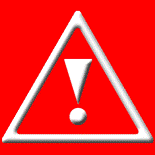 APROBACIÓN PRESUPUESTO DE EGRESOS DE LA FEDERACIÓN
Municipio
Consultoría GEP
III. Fuentes de Financiamiento
1.- Recursos Etiquetados en PEF
III. Fuentes de Financiamiento
AROFIS 
164 PROGRAMAS FEDERALES
2.- Programas Federales
Programa de Agua Potable Alcantarillado y Saneamiento en Zonas Urbanas (APAZU)
Objetivo.- Impulsa acciones para el mejoramiento e incremento
de los servicios de agua potable, alcantarillado y saneamiento en zonas urbanas del país.
Asociación Público Privada.- Los proyectos de APP son aquellos que se realizan con cualquier esquema para establecer una relación contractual de largo plazo, entre instancias del sector público y del sector privado, para la prestación de servicios al sector público, mayoristas, intermedios o al usuario final y en los que se utilice infraestructura provista total o parcialmente por el sector privado con objetivos que aumenten el bienestar social y los niveles de inversión en el País.
III. Fuentes de Financiamiento
3.- Esquemas Mixtos de financiamiento
III. Fuentes de Financiamiento
3.- Esquemas Mixtos de financiamiento
Asociaciones Público - Privadas
TIEMPO PARA LA ESTRUCTURACIÓN DEL PROYECTO

El tiempo para desarrollar todo el proceso se estima en 12 meses aproximadamente.
IV. Cabildeo y Gestión de Recursos
La Gestión de recursos extraordinarios dependerá del despliegue de una serie de actividades y recomendaciones integrados en una Estrategia Integral para la captación de recursos para todo tipo de proyectos de infraestructura municipal.
La Estrategia consiste en  desarrollar cuatro procesos que les permitan a las autoridades locales en el desempeño eficaz de sus funciones y en la toma de decisiones, lograra resultados exitosos en la gestión de recursos.
21
IV. Cabildeo y Gestión de Recursos
Oportunidades 
Presupuestarias
Contactos
23
GRACIAS
24